Recruitment -Tapping Our Country’s Talent
Sally Schmall, MSW, SPHR
President, Academy Coaching
http://AcademyCoaching.com
sallyschmall@academycoaching.com

Specializing in organizational and leadership development
Copyright 2010 by Academy Coaching, LLC.
 All Rights Reserved.
Training Objectives
Enhanced awareness and skill in developing fair and legally defensible interviews designed to hire the best candidates 

Increased awareness of transferrable competencies that many veterans have that could apply to your job needs

Enhanced proficiency in interviewing, referencing and selecting candidates who have the competencies and motivation to thrive within your organization
2
[Speaker Notes: The over arching goal of this training is to support you in hiring the right people for the right positions by utilizing a structured performance based interviewing process.]
Introduce yourself and discuss:
1) How important is your role in the new employee hiring process?
2) Have you ever had training in best practices in interviewing in hiring?  If not, how did you learn to do it?
3) What percentage of your overall appointment is spent hiring new employees?
4) Identify one opportunity related to hiring employees.
5) Identify one challenge related to  hiring employees. 
6) The average cost of the hiring  process is ________% of the position salary.
3
[Speaker Notes: Emphasize benefits of hiring and how it fits into the overall mission of b&f

Since 2008 my company has trained over 450 hiring managers at the University of Michigan to use performance-based hiring as their sourcing, interviewing, and recruiting process. During these trainings, I like to take a quick survey of the hiring challenges facing managers. 

Here is a summary of the results over the past several years:
Almost everyone agrees that the job postings are not very compelling and often times not an accurate description of the job
Most managers say despite receiving more applications then they can manage, they aren’t necessarily seeing more great candidates
Most managers perceive themselves as good interviewers, yet they rarely agreed with their colleagues when assessing candidates
There is wide spread inconsistency in interviewing and selection methods
The hiring process is time consuming 
For most positions, it takes three weeks to three months to determine competency, yet most managers think they can determine this within minutes of an interview]
Who you hire matters
4
Why do you think employers are not hiring veterans?
Skills translation
Negative stereotypes
Skills mismatch
Concerns about future deployments
Acclimation
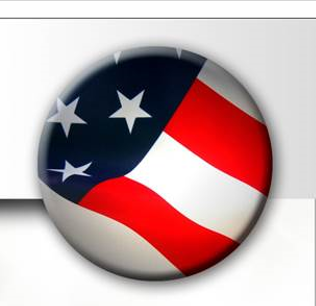 5
Based on a study from the Center for a New American Security
Veterans and the Americans with Disabilities Act (ADA) and USERRA
Title 1 of the ADA prohibits an employer from treating an applicant or employee unfavorable in all aspects of employment (illegal to refuse to hire a veteran because he has PTSD)
A veteran with a service – connected disability is protected by the ADA when s/he meets the ADA’s definition of disability and is qualified for the job.
Uniformed Services Employment & Reemployment Rights Act (USERRA) prohibits employers from discriminating against employees or applicants for employment on the basis of their military status or obligations.
6
Accomodating Service Members and Veterans with PTSD www.askja.org
What competencies are important in your organization?
7
The best predictor of  


     and likelihood of success is
future performance
past performance
Performance requires competencies
8
Common Veteran Competencies
Advancing the organizational mission
Building relationships with diverse groups
Communication skills
Creative problem solving / strategic thinking
Development of self and others
Adaptability to change
Experienced in delivering quality service
Leadership / achievement orientation
9
Vetsuccess.gov
[Speaker Notes: Another component to creating smart performance objectives is to consider what competencies are necessary to successfully perform the various responsibilities in a job. Infusing competencies into the job description will lend itself to creating competency based interview questions that truly assess candidate skills and past performance.]
What competencies were demonstrated?
10
11
Hiring the best people for the right jobs requires more then good interviewing skills.
Competency-based hiring is an underlying business process for hiring the best people for the right jobs.
12
[Speaker Notes: The performance-based hiring process is consistent with best practices identified for both content and process and are consistent with best practices identified in the interview literature

Interviews are just one source of data about the fit between an applicant and a specific position. There are also assessments, such as the MECH test, and simulations. The goal of creating structure around the interview is to help you gather a wide range of job related information that will help you systematically identify the best people and thus make sound hiring decisions.

Performance is about results and when performance is the basis for making hiring decisions, accuracy increases dramatically.]
Competency Based Hiring Will  Help Reduce Common Hiring Problems
Bad Hires – Related to overvaluing getting the job vs. doing the job

Mismatched Hires –Overvaluing technical competency vs. actual job needs
Incomplete hires: Results from overvaluing a few traits and assuming competency across al job needs.

Nonhires:  Secondary to biases.
13
Demonstrators of Competencies
14
the difference between a work activity based job description and a competency based job description
Work Activity
Competencies & results
Approve and schedule work, vacation and sick time
Demonstrate effective 
strategic thinking and 
verbal / written 
communication skills as 
evident by the ability to 
effectively schedule work, 
vacation and sick time usage 
to ensure organizational and 
employee needs are met.
15
Performance Objectives - Categories
Technical competence
Internal business and financial processes
Management of people
Ability to communicate effectively with customers (internal and external)
Willingness to work in a changing environment
Performance objectives convert qualifications listed on the job description into measurable tasks
16
[Speaker Notes: It’s best if you can prepare and prioritize the performance objectives with everyone on the hiring team, bring them into the process of why these are the key performance objectives and how they tie to the key roles and responsibilities of the job.

Everyone then understands the real needs of the job which increases assessment accuracy

The key at this point is to shift everyone’s thinking from having to doing]
Creating performance objectives
The big picture approach
The micro-approach
Benchmarking Approach
What will the person hired need to do to?
Measurable objectives
Change having to doing
Relate actual skills to real job needs
What do the best people in this job do differently from everyone else?
Clarifying expectations is the key to hiring success
17
[Speaker Notes: Big Picture Approach: 

Consider the job needs over a one – to two year time horizon,  starting with the first 30 days. What’s the first challenge or issue the person needs to address?

Measurable objectives for each major area in the job such as technical needs, business needs, management issues, needed changes
Any Examples from your pre-assignment work of the big picture approach for a performance objective?


Micro Approach: 

Easy to do for all jobs: just go through each qualification or job requirement listed on the job description and ask yourself what the person needs to do with the skill to demonstrate competency.

Develop a measurable objective that demonstrates a competency. Computer skills translates to “develop an online project tracking system”.
Ex: Job Description “must have 3 to 5 years supervisory experience associated with welding and boiler and auxiliary equipment repair”.

By linking skills and experiences to outcomes you clarify the real job needs.


Benchmarking:

Compare the best people already in the job and select traits that best predict success.]
Assessment Testing - When and Why
Assessing skills
Determine whether the person can perform required tasks
Behavioral / hands on questions in real time.

Measuring  cognitive ability
Profiles XT.
Assessing verbal and numeric reasoning. 
There is a strong correlation between the ability to learn and on the job performance.

Assessing personality
Predictive Index, DISC, Myers – Briggs.
Value in team building and improving communication and coaching efforts with employees.
Not reliable  indicator of subsequent performance.
18
sallyschmall@academycoaching.com
[Speaker Notes: Personality tests assess preferences, not competencies and therefore there is very little correlation between these tests and subsequent performance.

In Hunter and Schmidts landmark study out of Michigan State, they concluded that 25% of candidates subsequent performance can be measured  with the Profiles XT test. 

Profiles XT is a combination assessment of personal style and cognitive tests. It also has a section on occupational interests, which is interesting to compare to aspects of the performance profile.

It is taken online and easy to send a link to a candidate. After they complete the assessment a confidential analysis report is developed and sent to the hiring manager identifying job match capacity between individual candidates and the actual position. Assuming you are down to the final two candidates, they are equally qualified and both did well during the first interview, which candidate would you want to hire – the one with a 85% job match or the one with a 55% job match? 

To learn more about how UM hiring managers have used the Profile XT both to identify who to bring in for an interview as well as who to ultimately extend an offer to contact me directly via my email.]
Interview Committee Overview
Inform members  that the interview process will adopt the best practices associated with performance and competency based hiring 
Code of Ethics
Provide a list of legal / illegal interview questions
Assign Roles
19
[Speaker Notes: Bringing the right people to the interview committee is the first step, the second is to prepare them by highlighting that the interview process will adopt the best practices associated with performance based hiring and the best predictor for future behavior is past behavior. Therefore, questions are designed to assess past performance to determine how the candidate might react to challenges they will encounter in the position.

Discuss the Code of Ethics which entails an agreement among all members to protect the confidentiality and integrity of every candidate. Specifically, members must be informed to not discuss candidates or the interview process outside of the committee meetings. Don’t take this for granted, state it as an expectation.

Provide a list of legal / illegal interview questions and ask people to review and sign it. Keep it with the applicants records. As the hiring manager, it is your responsibility to ensure that committee members are trained on the legalities of what can and can not be asked. Iat the end of this module you will see an addendum with a complete list of questions you can and can not ask in interviews.

Assign Roles for who will ask what question when. Defining who, what, where and why helps to create a clear picture of how the interview should unfold.]
Structured Competency based interview
Welcome / Review Job Motivation
Review work history and background
Specifically inquire what competencies were needed to complete tasks and be successful in service that can be brought to the position you are hiring Assess
Ask 1-2 major accomplishments that demonstrate the 2 most important competencies for the position
Assess 1-2 team accomplishments
Discuss job related challenges and ask for similar experiences in the service
20
[Speaker Notes: There is an easy and succinct way to structure your interview process by focusing on the following areas;

Welcome / Review Job Motivation what do they like about this job? Why do they think they would be a good candidate?
Measure and set aside first impressions avoid acting on them
Review work history and background as related to the skills and competencies necessary for this position
Assess 1 -2 major accomplishments, If you want an idea of a candidate’s competencies, motivation and team  skills ask, “Of all the things in your career that you have accomplished, what stands out as an accomplishment that was important to you? “
But remember the key is in fact finding and getting complete details of the accomplishment. By fact finding you can learn about talent, motivation, critical thinking, communication skills. The interviewer needs to take responsibility to obtain this information by asking thoughtful probing questions.
Assess job-related challenges and point out challenging aspects of the position. Inquire if the candidate has had similar experiences and if so, how did they handle them?
Reassess their interest in the position, now that they have learned more about it.
After the interview, reassess your own first impression. Whether it was positive or negative, did you find facts to support or discount it?]
Look beyond the surface
21
[Speaker Notes: Great interviewing is all about fact finding, peeling the onion, and digging deep into an accomplishment. The key to using the most significant accomplishment (MSA) question is to ask several times to observe long term trends for individual, team or job related accomplishments.]
MSA question
Standard; “Can you please describe a major career accomplishment you believe   	represents your best work?”
What was the status of the project when you got involved?
What technical/ interpersonal/organizational  skills were needed to accomplish this?
Entry Level; “ Can you please describe a project or task you were involved in that   		really exceeded expectations”
Describe the planning process, your role in it and how the plan was met.
Share an example of when you took initiative and why. What was the      	                  result?
Team Skills; “ Can you please describe a major team accomplishment you believe represents a great example of you leading, building or working as a team?”
Describe the environment, the pace, resources available and the expectations.
How did you have to influence or persuade others to get things done?
22
[Speaker Notes: Here’s the basic form of the most significant accomplishment question and three suggested variations. The subsequent fact finding is the key skill.

The MSA question provides great insight into 4 core factors of success – talent, motivation to do the work required, team leadership, and comparable past performance]
One of our key objectives for the person selected for this position is to ensure accountability for work performed and resources utilized. Can you share with us something you’ve accomplished that’s similar?
23
[Speaker Notes: Look for comparable accomplishments. The process used to achieve the results and the environment in which they’re achieved is more indicative of fit than identical accomplishments.]
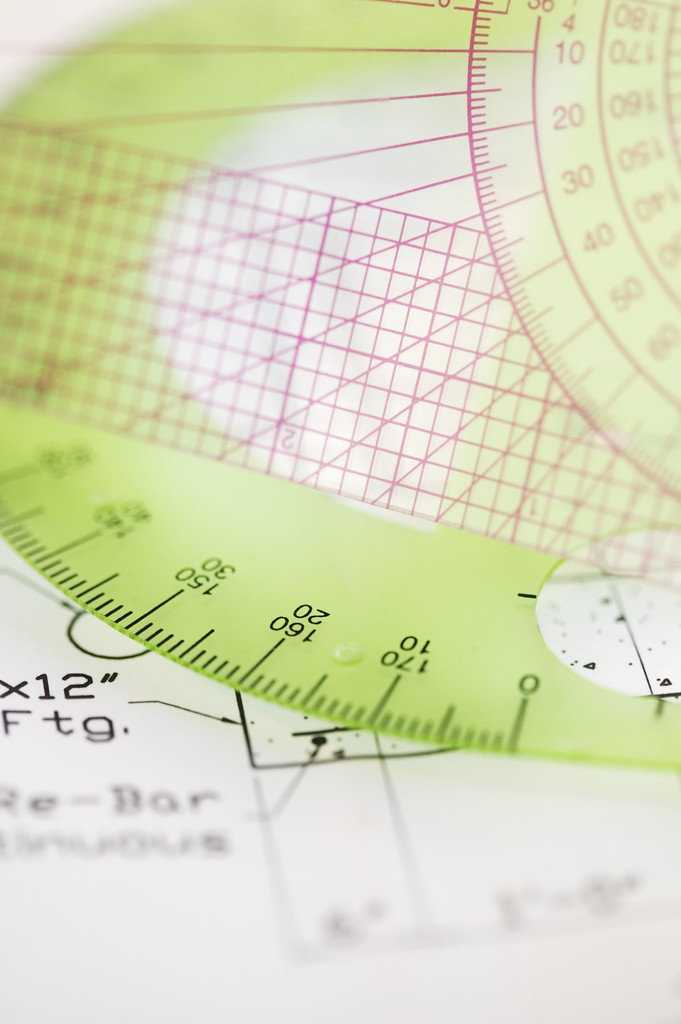 Fact finding is key to an accurate assessment
24
[Speaker Notes: Fact finding allows you to gather evidence you need to make the correct decision

Don’t accept generalities  such as “turned the department around”. Ask for clarifying information.

Probe deeply until you understanding the true nature of the accomplishment and the applicant’s role

For example, if in doubt ask: “I’m a little confused, can you tell me more about how you accomplished turning around the department? What were the challenges and how did handle them?”]
The Importance of Reference Checking
Strong candidates will have strong references.
The key to good reference checking is the same as for good interviewing
Qualify the reference: The quality of the reference is as important as what the reference tells you.
Determine relationship
Reference title
Reference’s scope of responsibility
Assess organizational environment
Qualify the Candidate: Explore technical skills,  customer service, strengths/weaknesses related to actual job performance needs, rehire?
Get proof with good examples
25
[Speaker Notes: Once you have qualified the reference provider and have a sense of how they can contribute to the consideration of this candidate begin qualifying the candidate by asking for an overall summary of strengths and weaknesses.

The key is asking for specific examples demonstrating the skill or behavior the reference mentioned.
Confirm technical skills in a similar setting/role. Consider asking “How would you rank this person’s technical skills among other people in your shop?” Find out the basis for this ranking.
Team skills: how well do they work with others and what is the reference basing this on? Direct observation, feedback, intuition?
Customer service skills; examples where they excelled?
Motivation for the job? What motivates them?
Rehire and why? Would you want to work with this person again? Why or why not?]
Resources
26